MATEMATIKA
5- sinf
MAVZU: MASALALAR YECHISH
435- masala
Agar 6,4 · 17 = 108,8 ekanligi ma’lum bo‘lsa, quyidagi ko‘paytmani toping:
a)  64 · 17  
b)  6,4 · 170
e)  640 · 17 
f )  64 · 170
= 1088
= 1088,0
= 10880
= 10880
437- masala
Poyezd 95 km/h tezlik bilan 2,5 soatda necha kilometr yuradi? 0,8 soatda-chi?
v = 95 km/h,   t = 2,5 soat
Yechish:
S = v ∙ t = 95 ∙ 2,5
= 237,5 (km)
v = 95km/h,   t = 0,8 soat
S = v ∙ t = 95 ∙ 0,8
= 76 (km)
= 76,0
MISOL
a) 6,245 · 10 ko‘paytmani topaylik. 
           6245 · 10 = 62450. 
     6,245 · 10 = 62,450 = 62,45
b) 6,245 · 100  ko‘paytmani topaylik. 
        6,245 · 100 = 624,500 = 624,5
d) 6,245 · 1000  ko‘paytmani topaylik. 
        6,245 · 1000 = 6245,000 = 6245
10 ga, 100 ga, 1000 ga … ko‘paytirish
O‘nli kasr hamda 10, 100, 1000 va hokazo (bir va bir necha nollardan iborat) sonlarning ko‘paytmasini topish uchun bu sonlarda nechta nol bo‘lsa, o‘nli kasrdagi vergulni o‘shancha xona o‘ngga surish kifoya.
MISOL
5,86 · 10 = 58,6 
0,294 · 100 = 29,4 
0,013 · 1000 = 13
4,95 · 1000 = 4,950 · 1000 = 4950.
444- masala
Hisoblang: 
а) 6,42 ∙ 10                          0,17 ∙ 10 
b) 6,387 ∙ 100                      20,35 ∙ 100      
d) 45,48 ∙1000                     0,12 ∙10 000
= 64,2
= 1,7
= 638,7
= 2035
= 1200
= 45480
447- masala
Ifodani ko‘paytma shaklida tasvirlang:
a) 7,6 k + 3,4 k 
b) 25,3y + 4,11 y 
d) 8,92x – 5,92 x         
e) 64a – 0,8a
= (7,6 + 3,4)k
= 11k
= (25,3 + 4,11)y
= 29,41y
= (8,92 - 5,92) x
= 3 x
= 63,2 a
= (64 - 0,8) a
448- masala
a) x = 8 va y = 10 bo‘lganda, 5,2х + 1,73y ifoda qiymatini toping; 

b) a = 85 va b = 10 bo‘lganda,16,52а + 18,1b ifoda qiymatini toping.
450- masala
Konchilarning birinchi brigadasi 2302 t ko‘mir qazib oldi. Ikkinchi brigada birinchisidan 1,4 marta ko‘p, uchinchisi esa ikkinchisidan 540 t kam ko‘mir qazib oldi. Uchala brigada qancha ko‘mir qazib olgan?
450- masala
I brigada -  2302 t 
II brigada - 1,4 marta ko‘p, 
III brigada -  540 t kam
? t
Yechish:
3) 2302,0
    3222,8
    2682,8
2) 3222,8
      540,0
2302 
        1,4
x
-
+
9208
2682,8
+
2302
8207,6
3222,8
Javob: 8207,6 t
MUSTAQIL  BAJARISH  UCHUN TOPSHIRIQLAR:
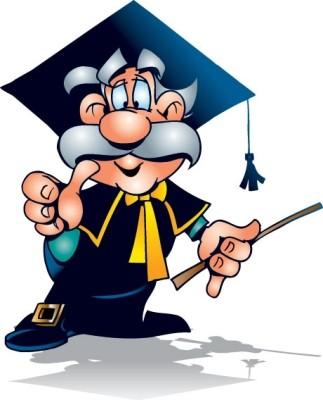 Darslikning 103-betidagi
452-, 453-, 454-, 455-, 456-, 457- masalalar